Educational Psychology Service offer 







Applying psychology thoughtfully – Acting with integrity – Making a differencePlacing children and families at the heart of what we do
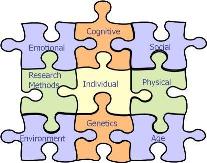 Core offer for ALL schools:
Allocated school contact EP  

Priorities:
Statutory assessment (EHC needs assessment)
EHCP reviews for CYP where a significant change in need/type of provision indicated
Children in care
Critical incident support
Additional Needs Partnership meeting support and facilitation
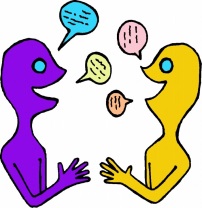 Half termly planning meetings:

Termly planning meetings -  
Conducted with the school EP. 
Priority work is agreed collaboratively under the core areas.
School must gain parental consent and complete the appropriate consent form and return to dewsbury psychology anycomms.
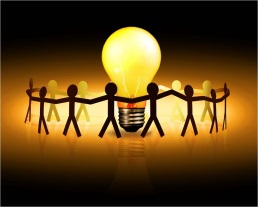 Additional Needs Partnerships:

Groups of SENCOs  working together alongside EPs to share skills and expertise
Structured solution focussed meeting facilitated by EP designed to develop solutions for concerns around individual children, groups of children or whole class issues.
Sharing of skills and expertise across the group 
Sharing of resources and practice
Efficient and effective way of developing capacity to meet school-based needs

Half termly 
Majority of issues/concerns are met through the group consultation
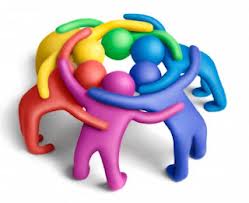 Consultation

All casework will begin with a form of consultation. 

Consultation enables:
Establishing trusting relationships

Involving adults most important to the pupil

Combines expert knowledge from those who know the pupil

Supports tailoring assessment and intervention

Informs moving to action – solution focused
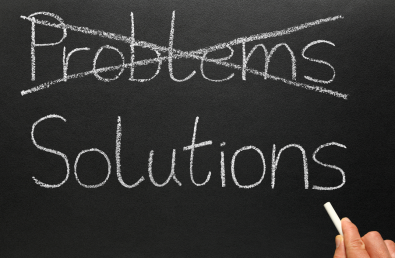 Kikrlees Keep in Mind (KKiM)

Partnership between  Educational Psychology and South West Yorkshire Foundation Trust (SWYFT)

An extensive centralised training offer for schools on different aspects of SEMH 	(Educational Psychologists).
Individual whole school support to senior management in school.  The school EP will support school SLT in developing a whole school approach to SEMH which includes EP delivery of training in school around SEMH as well as further support around embedding and implementing the training accessed throughout school.  
              (Educational Psychologists)
Timely support for CP with mild to moderate MH needs
             (SWYFT)
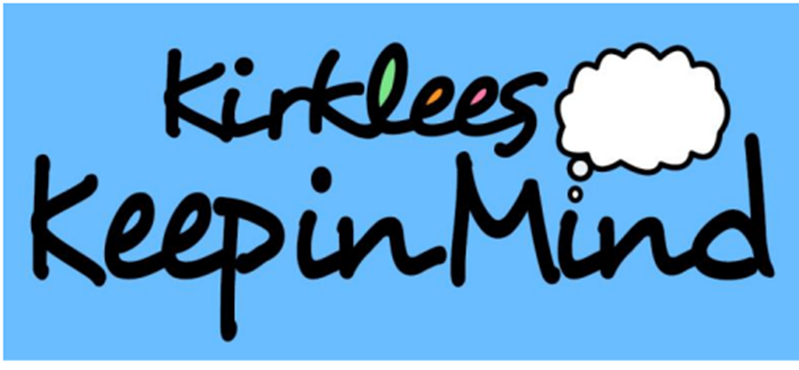 Contacts:

Principal Educational Psychologist:    Jayne Whitton jayne.whitton@kirklees.gov.uk 

Senior Educational Psychologists:

Dr April Frearson – april.Frearson@kirklees.gov.uk 

Dr Samana Saxton – samana.saxton@kirklees.gov.uk

Dr Louise Meehan – louise.Meehan@kirklees.gov.uk


Contact number: 01924 483744